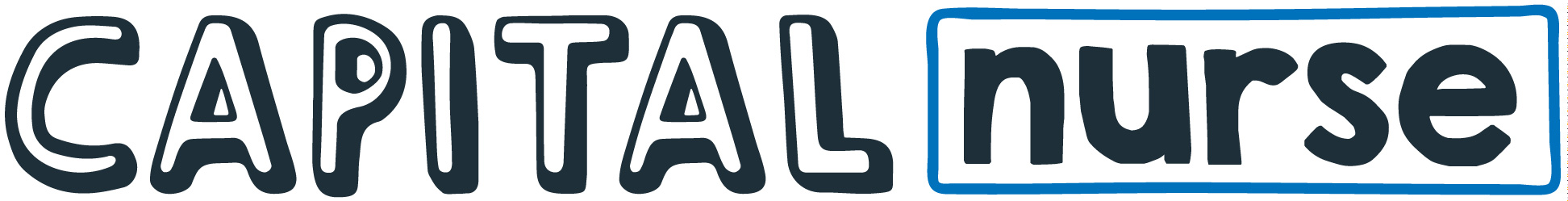 Accelerated Preceptorship: Professional Practice
[Speaker Notes: Standard title slide]
Session objectives
By the end of the session, you will:
understand your professional code of conduct and the application to your role in the workplace
appreciate the professional standards of accountability, delegation and scope of practice
be aware of the implications of social media.
[Speaker Notes: Plain slide with subhead and bullets]
Reflection
What does ‘professionalism’ mean to you?
What does it look like?
Consider five words that describe professionalism for you.
Can you give an example of professional behaviour and an example of non-professional behaviour based on your observations?
[Speaker Notes: Plain slide with subhead and bullets]
Professionalism
Professionalism means something to everyone who works as a nurse or midwife. 

Being an inspiring role model working in the best interests of people in your care, regardless of what position you hold and where you deliver care, is what really brings practice and behaviour together in harmony.

The Nursing and Midwifery Council
[Speaker Notes: Plain slide with subhead and bullets]
Professionalism
Values
Beliefs
Attitude
[Speaker Notes: Plain slide with subhead and bullets]
Professional values
There are 3 ways of talking about professional values:
individual 
interpersonal
organisational.  

The three-overlap forming a complex picture of professionalism that is both individual but constrained or enabled by context.
[Speaker Notes: Plain slide with subhead and bullets]
Reflection
What are your personal values and what do they mean to you?
Consider your personal values and how these influence your work.
Find out your organisational values and think about how these impact on your work and your department / team.
[Speaker Notes: Plain slide with subhead and bullets]
Professional values
[Speaker Notes: Plain slide with subhead and bullets]
Professional development
Professionalism develops in different ways…
[Speaker Notes: Plain slide with subhead and bullets]
Professionalism
Develops in different ways (see previous slide).
Professional and regulatory bodies support maintenance of professionalism through codes of conduct.
For Nursing and Midwifery, please see https://www.nmc.org.uk/.
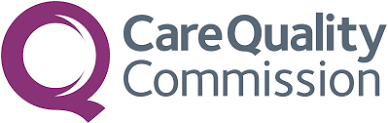 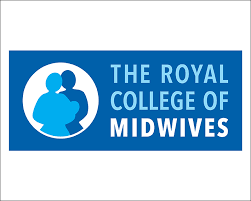 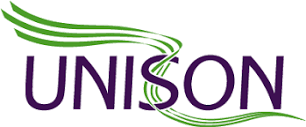 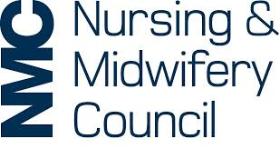 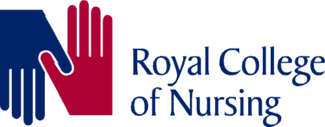 [Speaker Notes: Plain slide with subhead and bullets]
Professionalism is:
Taken from 
Enabling Professionalism, 
Nursing and Midwifery Council (NMC)
[Speaker Notes: Plain slide with subhead and bullets]
Accountability and Delegation
‘Accountability is the principle that individuals and organisations are responsible for their actions and may be required to explain them to others. Delegation of tasks from one individual to another occurs commonly in all health and care settings.’

‘Registrants must be accountable for their decisions to delegate tasks and duties to other people …. only delegate tasks and duties that are within the other person's competence …. make sure that everyone they delegate tasks to is adequately supervised and supported.’

NMC Code
[Speaker Notes: Plain slide with subhead and bullets]
Reflection
Consider your level of accountability as a registered practitioner. 
What tasks could you delegate safely and to whom?
[Speaker Notes: Plain slide with subhead and bullets]
Scope of practice
Your scope of practice is the limit of your knowledge, skills and experience and is made up of the activities you carry out within your professional role. 

As a health and care professional, you must keep within your scope of practice at all times to ensure you are practising safely, lawfully and effectively.

NMC Code
[Speaker Notes: Plain slide with subhead and bullets]
Reflection
Consider a situation where you have been / might be asked to do something that is outside your current scope of practice.
How did / would the situation make you feel and why?
How did / might you respond?
[Speaker Notes: Plain slide with subhead and bullets]
Benefits of social media
Developing professional relationships
Building effective networks
Accessing forums to discuss specific issues
Research
Share best practice with other healthcare professionals
Learning and development resources
[Speaker Notes: Plain slide with subhead and bullets]
NMC guidance
‘Use all forms of spoken, written and digital communication (including social media and networking sites) responsibly.’

(The Code, paragraph 20.10)
[Speaker Notes: Plain slide with subhead and bullets]
NMC guidance
Unlawful or unprofessional use of social media may jeopardise NMC registration and includes:

posting pictures or information about patients
inappropriate sharing of confidential information
bullying or intimidating people
building relationships with patients and service users
stealing personal information or identity
inciting hatred or discrimination
encouraging violence or self-harm.
[Speaker Notes: Plain slide with subhead and bullets]
Appropriate use of social media
Be informed of different social media types, advantages and disadvantages
Think before you post!
Maintain your professionalism
Protect your reputation
Think twice before accepting friend requests – is it appropriate?
Consider your profile and name
[Speaker Notes: Plain slide with subhead and bullets]
Reflection
Consider your use of social media
Reflect on who you associate with and the possibility of others posting pictures or comments about you in inappropriate posts
Consider your own role in posting on social media
[Speaker Notes: Plain slide with subhead and bullets]
What would you do?
Patients or family have added you on social media.
A patient has given you money as a thank you gift.
You have made a drug error.
What is the duty of candour?
You have a patient on Intravenous Antibiotics (IVAB) and they have a central line, you haven’t used a central line before.
Your patient requires a blood transfusion – you haven’t had the training.
It is very hot on the ward and other staff are starting to wear scrubs instead of their uniform.  Would you follow their example?
If you don’t want to do something, is that a reason to delegate it?
[Speaker Notes: Plain slide with subhead and bullets]
References
Enabling professionalism in nursing and midwifery practice:
https://www.nmc.org.uk/globalassets/sitedocuments/other-publications/enabling-professionalism.pdf
[Speaker Notes: Plain slide with subhead and bullets]
Acknowledgments
Desiree Cox, Preceptorship Project Manager, CapitalNurse 
Catherine DesForges, Head of Education and Development for AHPs, Royal Free London NHS Trust
Jules Marchant, Therapy Practice Development Lead, Guy’s and St Thomas’ NHS Trust, and NHS England RePAIR Fellow
[Speaker Notes: Plain slide with subhead and bullets]